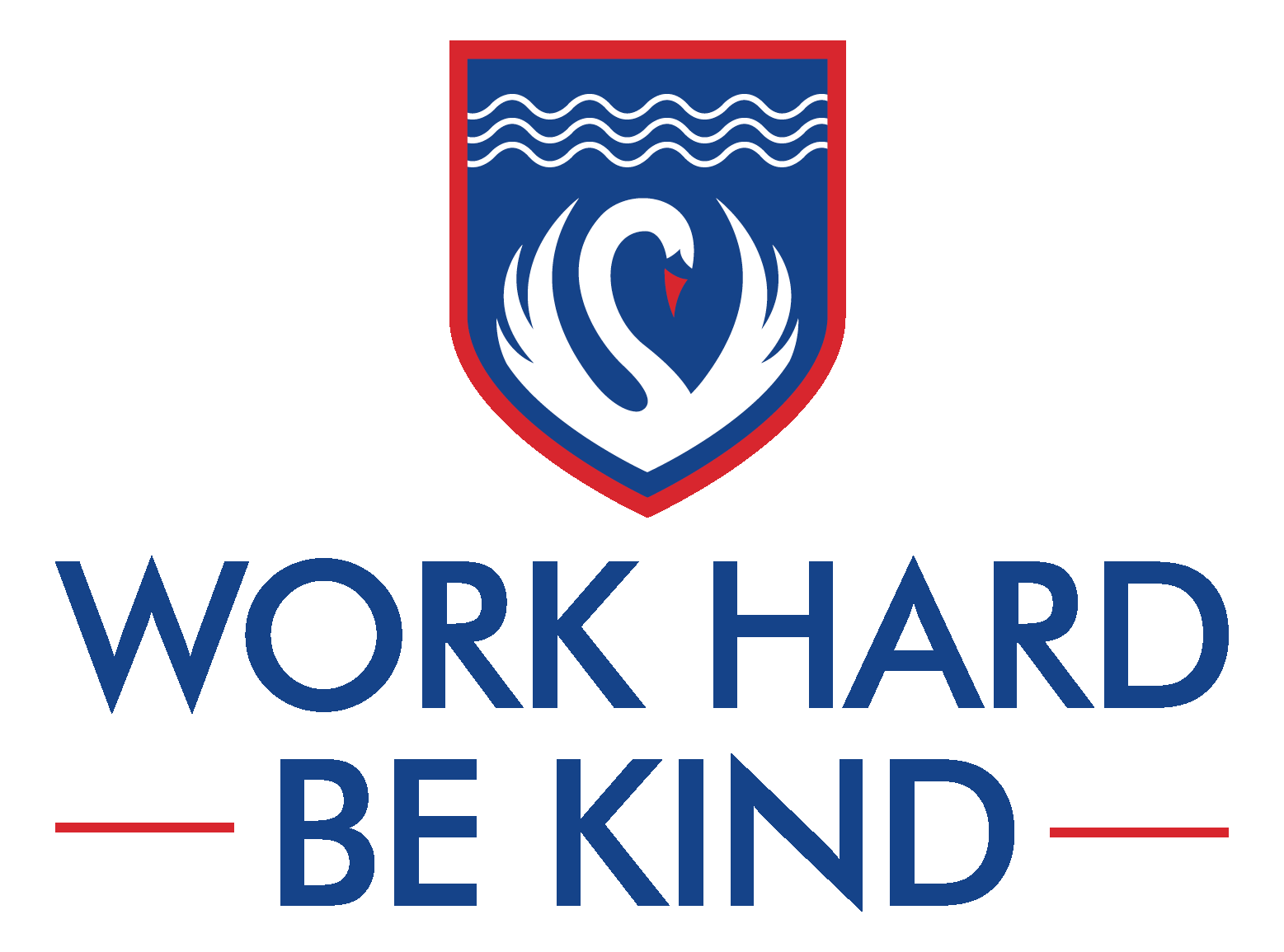 Kirk Hallam Community Academy:  A level Mathematics
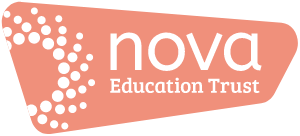 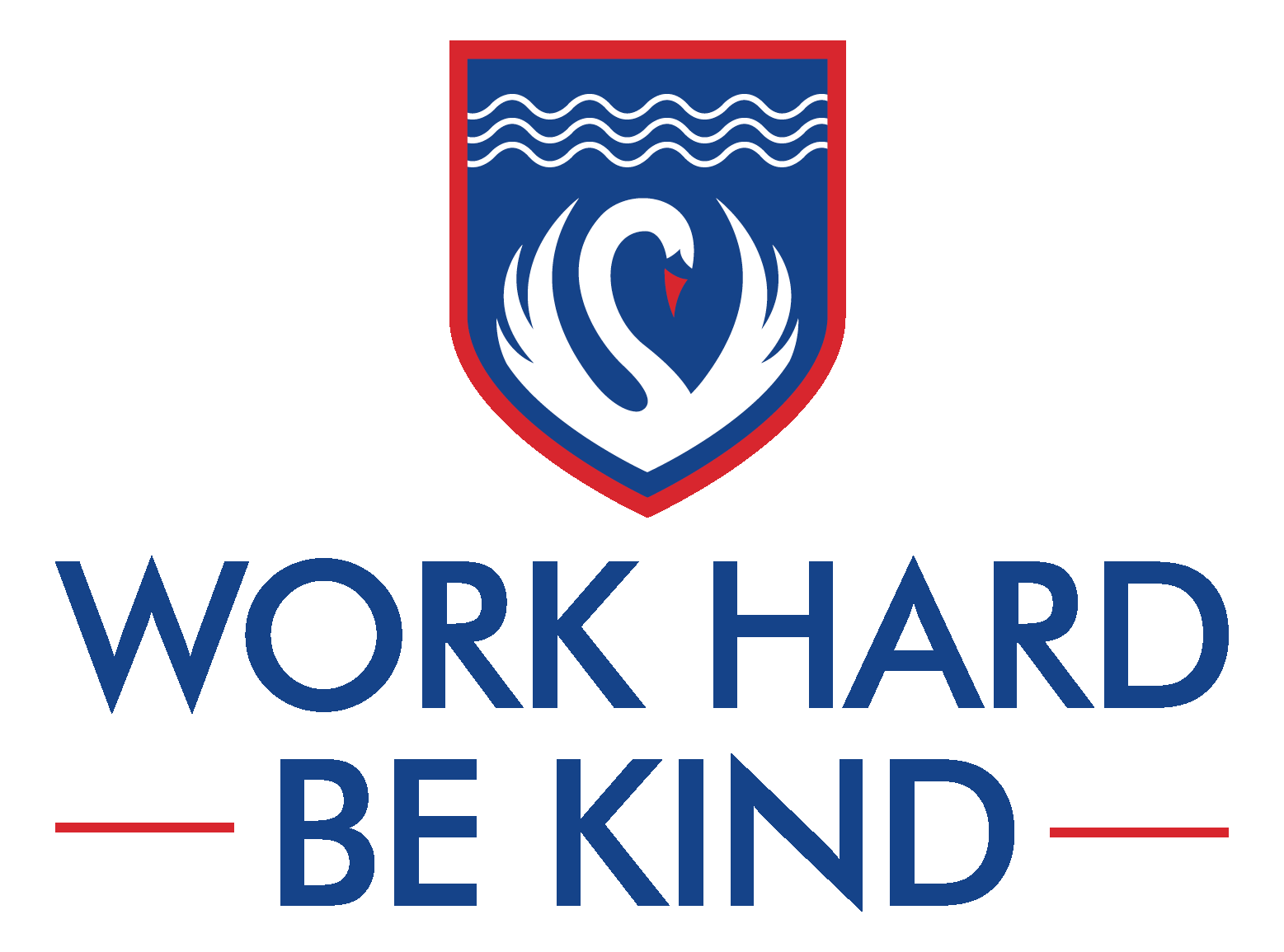 Kirk Hallam Community Academy:  A Level Further Mathematics Learning Overview
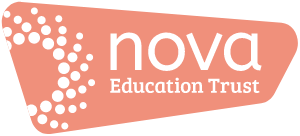